DOES the New Testament  Teach Salvation by Works?
The Issue before us
The Essence of the Argument
Major Premise: Terms such as eternal life, saved, inheritance, and “enter the kingdom” all refer to personal salvation from sin.
Minor Premise: All of these terms have the conditions of works attached to them in many passages of the New Testament.
Do not be deceived; neither fornicators, nor idolaters, nor adulterers, nor effeminate, nor homosexuals, nor thieves, nor the covetous, nor drunkards, nor revilers, nor swindlers, shall inherit the kingdom of God.  And such were some of you; but you were washed, but you were sanctified, but you were justified in the name of the Lord Jesus Christ, and in the Spirit of our God. ” (1 Corinthians 6:8–11, NASB)
“What use is it, my brethren, if a man says he has faith, but he has no works? Can that faith save him?” (James 2:14, NASB)
““And you will be hated by all on account of My name, but it is the one who has endured to the end who will be saved.” (Matthew 10:22, NASB)
“Take pains with these things; be absorbed in them, so that your progress may be evident to all. Pay close attention to yourself and to your teaching; persevere in these things; for as you do this you will insure salvation both for yourself and for those who hear you. ” (1 Timothy 4:15–16, NASB)
The Essence of the Argument
Major Premise: Terms such as eternal life, saved, inheritance, and “enter the kingdom” all refer to personal salvation from sin.
Minor Premise: All of these terms have the conditions of works attached to them in many passages of the New Testament. 
Conclusion:  Works are necessary for personal salvation.
But in what sense are they necessary?
Four Approaches
Arminian – faith alone saves  but faith plus God produced works keep one saved
Reformed – faith alone saves and the faith that saves is not alone
Neo-nomian  - Faith alone saves at the beginning but faith plus God-produced works save at the end
The Partners – Faith alone saves at the beginning and the end but choices made by the believer and enabled by God result in rewards.
Neonomian
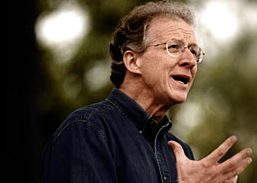 If you do not fight lust you are going to hell.
We are saved by means of  fighting the fight of faith, persistent faith obedience.
The idea that faith gets you to heaven and holiness gets you rewards is an error.
John Piper
A coherent, consistent, and satisfactory understanding of NT
Final Accountability
So What!
Four  Key Passages
A Few Key  Passages
Matt 5:19-20 - What does it mean to “Enter the Kingdom?”
James 2:14-25 – Can faith without works save a man?
Matt 24:13 – Is endurance to the end necessary for salvation?
Heb 5:11 – 6:12 – Can true believers fall away from salvation?
What does it mean to “enter the kingdom”?
Entering the Kingdom
“For I say to you that unless your righteousness surpasses that of the scribes and Pharisees, you will not enter the kingdom of heaven."  (Matt 5:20)
Entering the Kingdom
“Not everyone who says to Me, ‘Lord, Lord,’ will enter the kingdom of heaven; but he who does the will of My Father who is in heaven." (Matt 7:21)
Becoming Eligible
“Somewhere along the way converted sinners become righteous and therefore eligible to enter the kingdom.” (Stanley,  p. 175)
Least and Great
19 Anyone who breaks one of the least of these commandments and teaches others to do the same will be called least in the kingdom of heaven, but whoever practices and teaches these commands will be called great in the kingdom of heaven.(Matt 5:19)
Apparent contradiction?
19 Anyone who breaks one of the least of these commandments and teaches others to do the same will be called least in the kingdom of heaven, but whoever practices and teaches these commands will be called great in the kingdom of heaven.(Matt 5:19)
20 For I tell you that unless your righteousness surpasses that of the Pharisees and the teachers of the law, you will certainly not enter the kingdom of heaven (Mt 5:20).
Apparent contradiction?
Paradoxically this man who is stated to be “in” the kingdom in v. 19  does not, according to Matt 5:20, posses the righteousness necessary to “enter” it!
Possible Solutions
“Least” = a “professing” Christian
“Least” = kept the law “for the most part”
Neo-nomian = salvation is by post-conversion works
Partaker = greatness and reward is by post-conversion worksTo enter the kingdom is to enter into the kingdom way of living now resulting in greatness when one enters the kingdom in the future
How to become “great”
19 Anyone who breaks one of the least of these commandments and teaches others to do the same will be called least in the kingdom of heaven, but whoever practices and teaches these commands will be called great in the kingdom of heaven.(Matt 5:19)
20 For I tell you that unless your righteousness surpasses that of the Pharisees and the teachers of the law, you will certainly not enter the kingdom of heaven (Mt 5:20).
Two Kinds of Entrance
Initial entrance by faith alone resulting in regeneration  (John 3:3-5, Matt 21:31)
Final entrance by living out the Sermon on the Mount now resulting in “greatness” and reward (Matt 5:20; 7:21)
Is Endurance Necessary for Salvation?
Endure to the End
All men will hate you because of me, but he who stands firm to the end will be saved (Matt 10:22, 24:13)
Neo-nomians say, “Yes!”
“Looking at these things from a purely exegetical  standpoint, it is difficult to escape the fact that these passages do teach that endurance is a condition to (final) salvation” (Alan Stanley, Did Jesus Teach Salvation by Works?, p.  248).
Three Questions
Who is addressed?
What does it mean to be “saved”?
What is “the end”?
Who is Addressed?
““And this is the will of Him who sent Me, that of all that He has given Me I lose nothing, but raise it up on the last day.“ For this is the will of My Father, that everyone who beholds the Son and believes in Him, may have eternal life; and I Myself will raise him up on the last day.” ” (John 6:39–40, NASB)
Saved from or “to” what?
“For whoever is ashamed of Me and My words in this adulterous and sinful generation, the Son of Man will also be ashamed of him when He comes in the glory of His Father with the holy angels.” ” (Mark 8:38, NASB)
“And now, little children, abide in Him, so that when He appears, we may have confidence and not shrink away from Him in shame at His coming.” (1 John 2:28, NASB)
Saved “to” what?
“By your endurance you will gain your lives.” (Luke 21:19, NASB)
““And whoever in the name of a disciple gives to one of these little ones even a cup of cold water to drink, truly I say to you he shall not lose his reward.” ” (Matthew 10:42, NASB)
James 2:14-25
Can faith without works save a man?
Faith without works cannot save!
“What good is it, my brothers, if a man claims to have faith but has no deeds? Can such faith save him? Suppose a brother or sister is without clothes and daily food. If one of you says to him, “Go, I wish you well; keep warm and well fed,” but does nothing about his physical needs, what good is it? In the same way, faith by itself, if it is not accompanied by action, is dead. ” (James 2:14–17, NIV84)
What kind of faith can save?
Save from what?
Two Aspects of Faith in the NT
The Initial Act which saves
The Walk which sanctifies
Faith in James
“because you know that the testing of your faith develops perseverance. ” (James 1:3, NIV84) 
“But when he asks, he must believe and not doubt, because he who doubts is like a wave of the sea, blown and tossed by the wind. ” (James 1:6, NIV84) 
“Listen, my dear brothers: Has not God chosen those who are poor in the eyes of the world to be rich in faith and to inherit the kingdom he promised those who love him? ” (James 2:5, NIV84) 
“And the prayer offered in faith will make the sick person well; the Lord will raise him up. If he has sinned, he will be forgiven. ”
				James 5:15, NIV84
Salvation in James
“When tempted, no one should say, “God is tempting me.” For God cannot be tempted by evil, nor does he tempt anyone; but each one is tempted when, by his own evil desire, he is dragged away and enticed. Then, after desire has conceived, it gives birth to sin; and sin, when it is full-grown, gives birth to death. ” (James 1:13–15, NIV84) 
“Therefore, get rid of all moral filth and the evil that is so prevalent and humbly accept the word planted in you, which can save you. ” 
				James 1:19–21, NIV84
Salvation in James
Brothers, do not slander one another. Anyone who speaks against his brother or judges him speaks against the law and judges it. When you judge the law, you are not keeping it, but sitting in judgment on it. There is only one Lawgiver and Judge, the one who is able to save and destroy. But you—who are you to judge your neighbor? ” (James 4:11–12, NIV84) 
“Don’t grumble against each other, brothers, or you will be judged. The Judge is standing at the door! ” 
				James 5:9, NIV84
Salvation in James
Make well = “save”
“Is any one of you in trouble? He should pray. Is anyone happy? Let him sing songs of praise. Is any one of you sick? He should call the elders of the church to pray over him and anoint him with oil in the name of the Lord. And the prayer offered in faith will make the sick person well; the Lord will raise him up. If he has sinned, he will be forgiven. Therefore confess your sins to each other and pray for each other so that you may be healed. The prayer of a righteous man is powerful and effective. ”
			James 5:13–16, NIV84
The cliché:
“It is therefore faith alone which justifies, and the faith which justifies is not alone.”
John Calvin, Acts of the Council of Trent,  3:152'
Justification in James
“But are you willing to recognize, you foolish fellow, that faith without works is useless? Was not Abraham our father justified by works, when he offered up Isaac his son on the altar? You see that faith was working with his works, and as a result of the works, faith was perfected; and the Scripture was fulfilled which says, “And Abraham believed God, and it was reckoned to him as righteousness,” and he was called the friend of God. You see that a man is justified by works, and not by faith alone.”
				James 2:20–24, NASB
Justification in James
if monon is an adjective modifying “faith,” we translate:
a person is justified by what he does and not by faith alone
if monon is an adverb modifying “justified,” we translate
A man is justified by works, and [is] not [justified] only by faith, 
or, more simply expressed in English, 
A man is not only justified by faith, but also by works
Falling Away in Hebrews 6
Immediate Context (5:11-14)
Exhortation (6:1-3)
The Warning (6:4-6)
The  Thorn-invested Ground (6:7-8)
Consolation and Encouragement (6:9-12)
“Concerning him we have much to say, and it is hard to explain, since you have become dull of hearing.For though by this time you ought to be teachers, you have need again for someone to teach you the elementary principles of the oracles of God, and you have come to need milk and not solid food.For everyone who partakes only of milk is not accustomed to the word of righteousness, for he is a babe.But solid food is for the mature, who because of practice have their senses trained to discern good and evil. ” (Hebrews 5:11–14, NASB)
“Therefore leaving the elementary teaching about the Christ, let us press on to maturity, not laying again a foundation of repentance from dead works and of faith toward God, of instruction about washings, and laying on of hands, and the resurrection of the dead, and eternal judgment. And this we shall do, if God permits. For in the case of those who have once been enlightened and have tasted of the heavenly gift and have been made partakers of the Holy Spirit,and have tasted the good word of God and the powers of the age to come,and then have fallen away, it is impossible to renew them again to repentance, since they again crucify to themselves the Son of God, and put Him to open shame.” (Hebrews 6:1–6, NASB)
“For ground that drinks the rain which often falls upon it and brings forth vegetation useful to those for whose sake it is also tilled, receives a blessing from God;but if it yields thorns and thistles, it is worthless and close to being cursed, and it ends up being burned. ” (Hebrews 6:7–8, NASB)
So What?
Can we “know”?
“These things I have written to you who believe in the name of the Son of God, in order that you may know that you have eternal life.” (1 John 5:13, NASB)
The Unbreakable Chain
“For whom He foreknew,  
 He also predestined to become conformed to the image of His Son, that He might be the first-born among many brethren
and whom He predestined, these He also called; 
and whom He called, these He also justified; 
and whom He justified, these He also glorified.
What Shall We Say to These Things?
What then shall we say to these things? If God is for us, who is against us? He who did not spare His own Son, but delivered Him up for us all, how will He not also with Him freely give us all things? Who will bring a charge against God’s elect? God is the one who justifies; who is the one who condemns? Christ Jesus is He who died, yes, rather who was raised, who is at the right hand of God, who also intercedes for us. Who shall separate us from the love of Christ? Shall tribulation, or distress, or persecution, or famine, or nakedness, or peril, or sword?” (Romans 8:29–35, NASB)
Assurance
Calvin
Beza
Westminster Confession (1643)
Arminius
It is a matter of perspective
From God’s perspective, we are secure
From our perspective, we are not
This is called a 		“Healthy Tension”